Florida MPA and College Band Programming in 2016-2017
Jason S. Ladd, Ph.D.
Music Department, College of Liberal Arts, Nicholls State University
Abstract
Methods and Materials
FMEA List Today versus 1998
Over the past 60 years the repertoires of high school and college bands have diverged over the course of time. This research evaluates current trends in wind band programming by looking at these two groups. Both groups typically programmed transcriptions and marches during the 1920s through the 1940s. They did not just perform concerts but also provided music for various functions such as athletic competitions. The founding of the Eastman Wind Ensemble in 1952 led to an increase of original works for wind band in the United States. CBDNA and its members has stressed the development of new compositions throughout most of its existence and has commissioned works from some of the best composers in the country. Contrary to this, many high school bands perform music published by companies focused on playing ability. The contest model, starting in the 1920s, still continues regionally for high school bands in the United States, often times requiring each group to perform a march and at least one selection from an approved list. The philosophical differences between the two groups have led to different repertoire choices.
	Kish (2005) discovered there were 53 core repertoire pieces based on a replication of Holvik’s (1970) study. The most performed works from this group of pieces include First Suite in Eb by Holst (116), Second Suite in F by Holst (109), and Chester Overture by Schuman (113). Miller (2013), researching Grade III and IV pieces, found only one piece out of 32 were found to be known by all middle school band directors (n=189) but 19 of the 32 pieces were known by all of the college band directors in the study. The Florida MPA List has grown from 1274 pieces in 1998 to 1567 for the 2019-2020 school year. This research looks at works performed at Florida MPA in 2016-2017 and works performed by college bands, as submitted to the CBDNA Report for the same academic year.
For the 2016-2017 school year the most performed pieces at Florida MPA included Cumberland Cross by Strommen, Nettleton by Vinson, and Nathan Hale Trilogy by Curnow. Two of these works weren’t performed by any CBDNA bands and Cumberland Cross was performed by just one group. The most performed works by CBDNA during the 2016-2017 school year included First Suite in Eb by Holst, Lincolnshire Posy by Grainger, and Second Suite in F by Holst. It was found there were 17 composers who had more than 10 performances by both Florida bands at MPA and by college bands. Of the 53 pieces in the Kish study there were only 121 performances (6.57%) at Florida MPA.
Florida MPA Programs were compiled from the Florida Bandmasters Association website while the college band repertoire was taken from the CBDNA Report.
Today				1998

Total works	1567					1274
Grade I		  124				  	  63
Grade II		  274				 	 193
Grade III		  303				 	 256
Grade IV		  239				 	 208
Grade V		  250				 	 260
Grade VI		  377				 	 258
Grade VII		     0				   	  36
Results
Florida MPA Most Performed Pieces
27 Performances of Cumberland Cross by Strommen
25 Performances of Nettleton by Vinson
24 Performances of Nathan Hale Trilogy by Curnow
22 Performances of Kentucky 1800 by Grundman
19 Performances of Ammerland by de Haan

CBDNA Most Performed Pieces
17 Performances of First Suite in Eb by Holst
13 Performances of Lincolnshire Posy by Grainger
13 Performances of Second Suite in F by Holst
13 Performances of New England Triptych by Schuman


Florida MPA 2016-2017: 1842 Individual Performances
CBDNA 2016-2017: 2469 Individual Performances

Composers with 10 or more performances by both ensemble groups

Malcolm Arnold (Florida 16/CBDNA 12)
J.S. Bach (Florida 19/30)
John Barnes Chance (Florida 17/CBDNA 17)
Henry Fillmore (Florida 38/CBDNA 11)
David Gillingham (Florida 21/CBDNA 13)
David Holsinger (Florida 21/CBDNA 12)
Gustav Holst (Florida 15/CBDNA 20)
David Maslanka (Florida 11/CBDNA 49)
Vaclav Nelhybel (Florida 15/CBDNA 11)
Alfred Reed (Florida 23/CBDNA 34)
John Philip Sousa (Florida 68/CBDNA 56)
Philip Sparke (Florida 10/CBDNA 10)
Frank Ticheli (Florida 80/CBDNA 66)
Ralph Vaughan Williams (Florida 14/CBDNA 27)
Clifton Williams (Florida 17/CBDNA 11)
Conclusions
High school band repertoire isn’t as canonized as the repertoire of college bands. High school band repertoire varies by region.

Future high school band directors need to listen to more pieces in order to select repertoire. High school band directors need to continue to expand their knowledge of repertoire each year.

Should marches be required for assessment?

Is the Florida MPA List too big? Should there be a standardized national list every state uses?
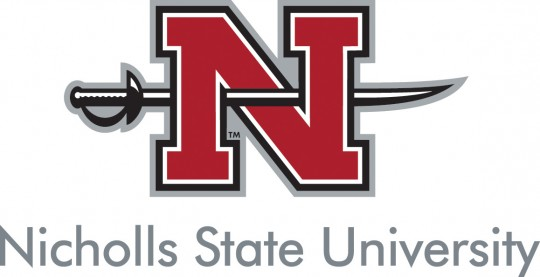 Contact
References
Carney, P.K. (2005). Rankings and ratings of literature selection criteria among Florida public school wind band conductors. (Publication No. 3216579) (Doctoral Dissertation, Florida State University).
Casey, P.F. (1993). A status study of nonselective concert bands at selected colleges and universities. (Publication No. 9401225) (Doctoral Dissertation, Ohio State University).
Howard, R.L. (2001). Repertoire selection practices and the development of a core repertoire for the middle school concert band. (Publication No. 3039773) (Doctoral Dissertation, University of Florida).
Kish, D. (2005) A band repertoire has emerged. The Journal of Band Research, 41(1), 1-12.
Miller, J.L. (2013). An evaluation of quality in compositions for school band (Grades III and IV): A regional study. (Publication No. 3596545) (Doctoral Dissertation, Florida State University).
Norona, D. (2007). Florida Bandmasters Association’s “significant literature” selected for music performances assessments. (Masters Thesis, Florida State University). 
Williams, K.E. (1998). Rationale for selecting wind band literature: A decade of performance frequency and festival adjudication. (Publication No. 9839779) (Doctoral Dissertation, Florida State University).
Jason S. Ladd, Ph.D.
Department of Music, Nicholls State University
P.O. Box 2017, Thibodaux, LA 70310
jason.ladd@nicholls.edu
(985) 448-4257